МИНИСТЕРСТВО ОБРАЗОВАНИЯ, НАУКИ И МОЛОДЕЖИ РЕСПУБЛИКИ КРЫМ

Государственное бюджетное образовательное учреждение дополнительного образования 
Республики Крым 
«Центр детско-юношеского туризма и краеведения»
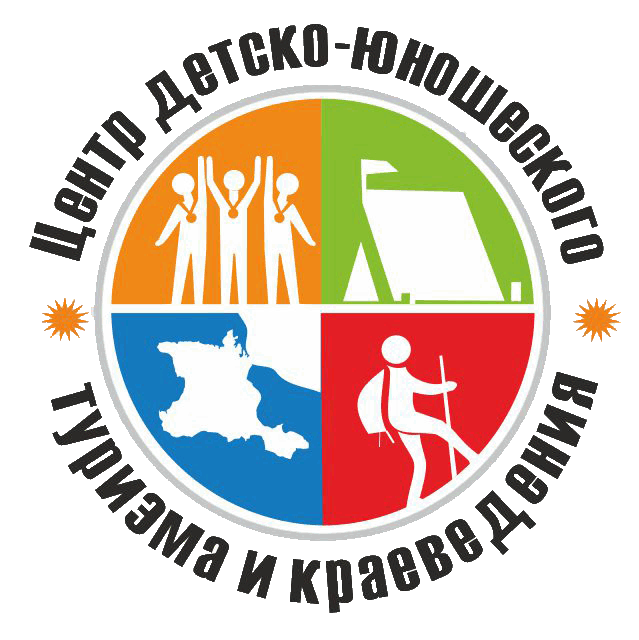 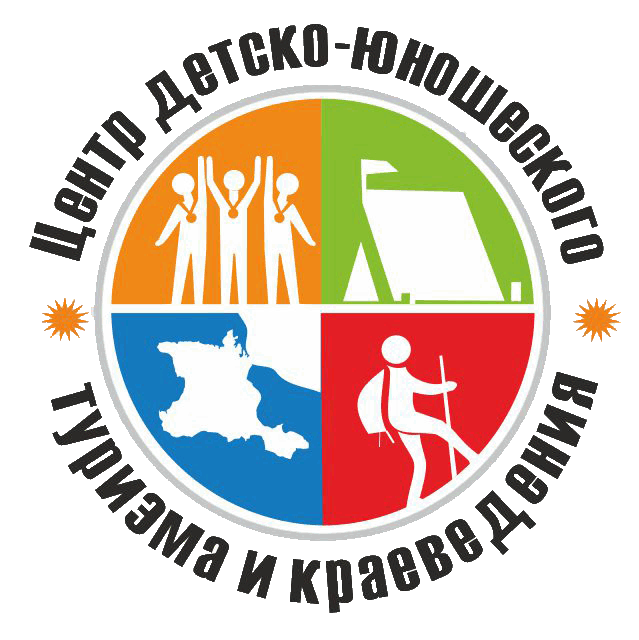 Работа центра
1. Воспитательная работа: 
   Организация и проведение республиканских мероприятий, подготовка и отправка на Всероссийские этапы конкурсов и соревнований.
2. Учебно - методическая работа:
организация работы творческих объединений по дополнительным общеразвивающим программам туристско-краеведческой, физкультурно-спортивной, военно-патриотической направленности в 74 творческих объединениях 25 регионов Республики Крым; 
проведение профильных смен в детских оздоровительных центрах;
проведение семинаров с педагогами;
инструктивно-методические совещания.
3. Формирование ресурсной сети туристско-краеведческой и спортивной направленности.
Республиканские мероприятия 2017 года
1. Республиканский этапа всероссийских соревнований по волейболу «Серебряный мяч»
2. Республиканский этап всероссийской военно-спортивной игры «Победа».
3. 63 республиканский туристский слет.
4. Республиканский этап всероссийской олимпиады по школьному краеведению.
5. Республиканская патриотическая краеведческая конференция «Крым - наш общий дом».
6. Республиканский этап всероссийского конкурса исследовательских краеведческих работ «Отечество».
7. Первенство Республики Крым по туристско-спортивному многоборью «Крымские каникулы».
8. Республиканский этап паспортизации (регистрации) музеев.
9. Республиканский этапа всероссийских соревнований  по мини-футболу.
10. Республиканский этапа всероссийских спортивных игр школьников «Президентские спортивные игры».
11. Республиканский этапа всероссийских соревнований  по самбо.
12. Республиканский этапа всероссийских спортивных соревнований  школьников «Президентские состязания».
13. Турнир по баскетболу «Локобаскет  Школьная лига» в рамках общероссийского проекта «Баскетбол в школу».
14. Республиканский этап всероссийских соревнований «Школа безопасности».
15. Организация отдыха и оздоровления детей в Республике Крым.
Участие делегаций Республики Крым во Всероссийских мероприятиях. (113 учащихся)
1. В финале всероссийского конкурса исследовательских краеведческих работ учащихся Отечество». (3-е участников)
2. В XII межрегиональных соревнованиях учащихся «Школа безопасности» Южного федерального округа. (8 участников)
3. Во всероссийском слете юных краеведов: историков, географов, этнографов, туристов и экологов. (8 участников)
 4. Во всероссийских соревнованиях среди обучающихся по ориентированию на местности «Герои Севастополя». (6 участников)
5. В первенстве России  по туризму на пешеходных дистанциях среди обучающихся. Европейская зона. (8 участников)
 6.  Во всероссийском этапе всероссийских спортивных игр школьников «Президентские спортивные игры». (19 участников)
 7. В финале всероссийской военно-спортивной игры «Победа». (10 участников)
8. Во всероссийском этапе всероссийских спортивных соревнований школьников «Президентские состязания». (город -16 участников, село - 8 участников)
9. В туристском слете Союзного государства. (10 участников)
10. В туре по Республике Армения в рамках проекта «Партнерство школ-побратимов». (4 участников)
 11. В финале всероссийского конкурса музеев образовательных организаций Российской Федерации. (2 участников)
12. Во всероссийском конкурсе на знание символов и атрибутов государственной власти РФ  (11 участников)
Республиканские краеведческие мероприятия 2017-18 учебного года
Участие регионов  в краеведческих мероприятиях
Республиканские туристские мероприятия 2017-18 учебного года
Участие регионов в туристских мероприятиях
Республиканские физкультурно-спортивные 2017-18 учебного года
Участие регионов в физкультурно-спортивных мероприятиях
Республиканские патриотические мероприятия 2017-18 учебного года
Семинары 2017-2018 учебный год:
Республиканский семинар-практикум по подготовке и повышению квалификации инструкторов детско-юношеского туризма «Группа дисциплин – Маршруты»;

 инструктивно-методическое совещание по организации и проведению Республиканскому этапу Всероссийской военно-спортивной игры «Победа»;

 инструктивно- методическое совещание по организации и проведению 64-го республиканского туристского слета обучающихся образовательных учреждений Республики Крым;

 инструктивно-методическое совещание по организации и проведению «Школы безопасности»;

 инструктивно-методическое совещание по организации и проведению республиканских спортивных мероприятий
Достижения во Всероссийских соревнованиях:
Слет юных краеведов:
1-е место в номинации «Навыки и быт»
2-е место в номинациях: «Полевая газета», «Экологический плакат», ККТМ (кросс-поход), «Виртуальная экскурсия», «Защита научно-исследовательских работ», «Знатоки Краеведы». 
3-е место в номинации «Обычаи и обряды моего народа». 
- «Герои Севастополя» – 2-е место в личном зачете из 300;
- «Школа безопасности» – 6-е место из 7-ти;
 «Отечество» – два призера,  и одно 7-е место из 200.
- Военно-спортивная игра «Победа» - 15-е место из 63;
- «Слет союзного государства» - 16-е место из 40
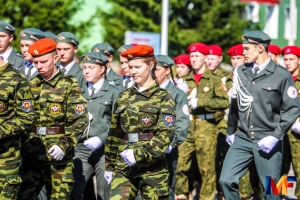 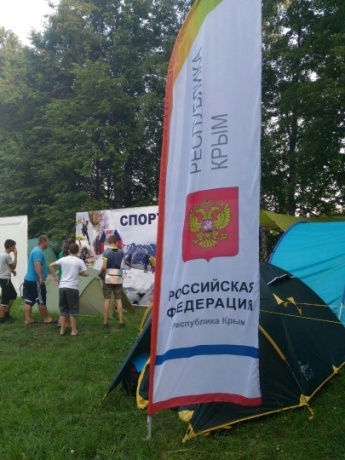 Спасибо за внимание!
Директор: Осокина Елена Анатольевна
Тел.: +7 (978) 752-81-03
Тел. : +7(978) 973-25-98
		   27-15-45
Тел. турбазы:	 +7 (978) 973-25-99
				27-34-65
Эл.почта: untur@crimeaedu.ru
Сайт: http://crimuntur.ru
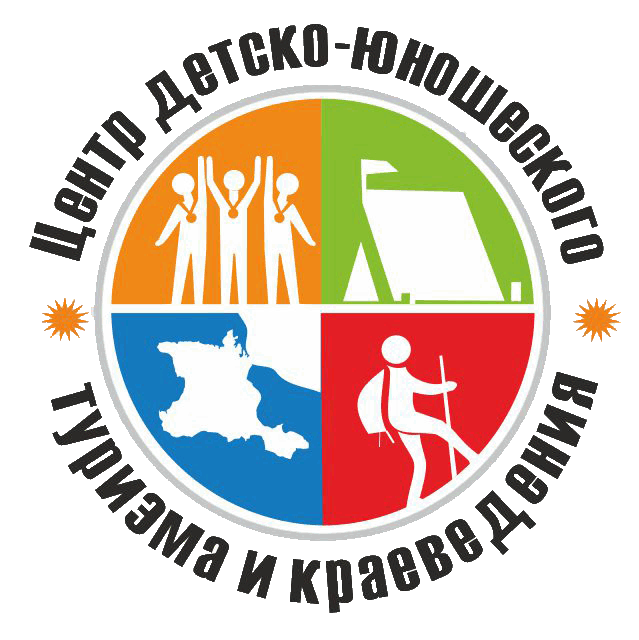